God First, Others Second, Self Last
Timothy  (Php.2:12-24)
Devotion To God
Php.2:21
2Tim.1:5
2Tim.3:15
Mt.22:37-40
God First, Others Second, Self Last
GOD First
Mt.6:33
Jn.18:36
1Cor.6:19-20
Gal.2:20
Lk.9:23
1Pet.2:11
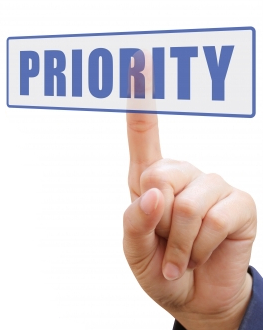 God First, Others Second, Self Last
GOD First
APPLICATIONS:
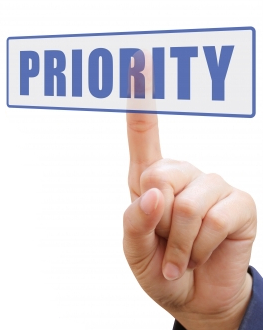 WORSHIP TO GOD
Jn.4:23-24
1Cor.14
Heb.10:24-25
God First, Others Second, Self Last
GOD First
APPLICATIONS:
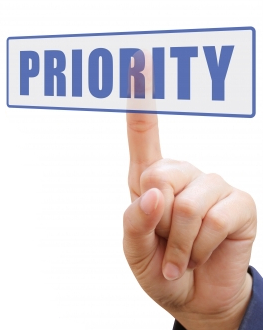 SERVICE TO GOD
Mt.25:13-30
1Cor.12:12-27
Eph.4:16
God First, Others Second, Self Last
GOD First
APPLICATIONS:
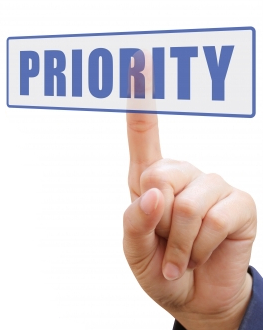 PEER PRESSURE
Prov.1:10-19
Ex.23:2  /  Js.4:4
1Cor.15:33
God First, Others Second, Self Last
GOD First
APPLICATIONS:
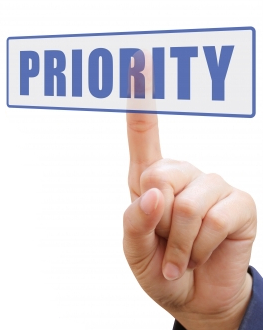 UNLAWFUL SEXUAL RELATIONS
Gen.2:21-25
Mt.5:28
1Cor.6:18
God First, Others Second, Self Last
GOD First
APPLICATIONS:
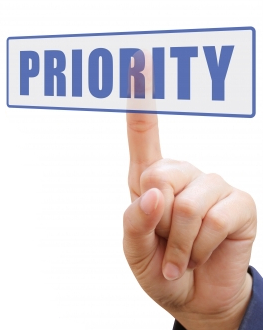 SECULAR WORK
Eph.4:28
Eph.5:3-12
God First, Others Second, Self Last
GOD First
Will I have to make sacrifices, give up things?
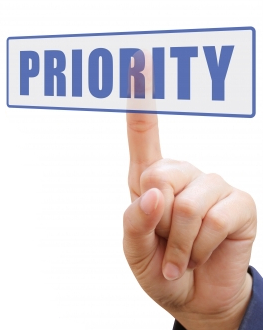 Lk.9:23
Mt.19:21
Mt.18:8-9
Lk.18:28-30
Eph.4:17-24